Animals
Did you know there are different types of animal groups?
Click on the link below and learn about them by singing the song!
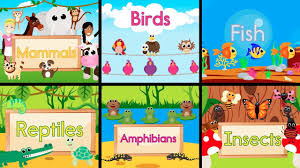 http://www.viewpure.com/PHYi4fqeEdw?start=0&end=0
EYFS

Can you make an animal picture using 2D shapes?
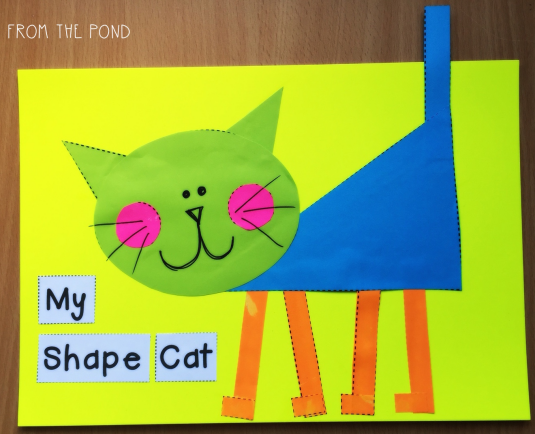 Can you name any of the parts of the body?
KS1

Can you draw a picture for each 
of these animal groups?

Can you remember any of the facts?
If so, tell someone or write them down.
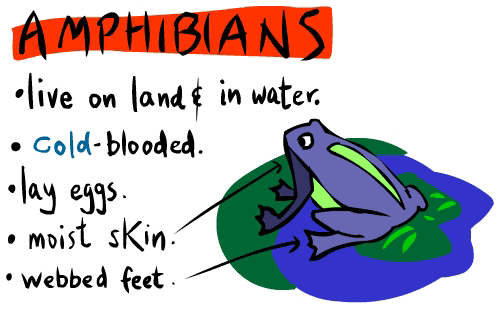 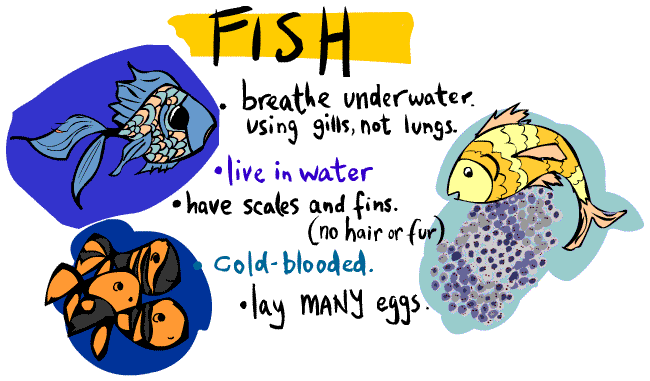 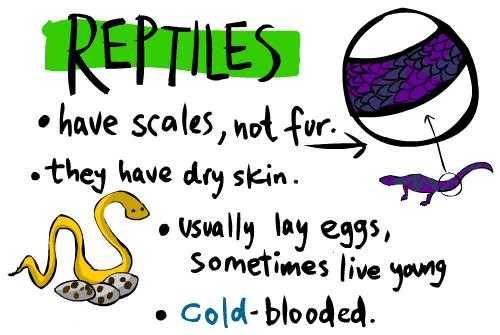